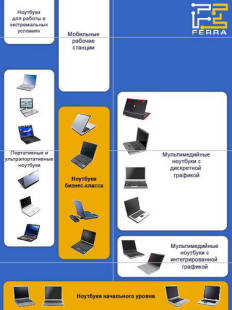 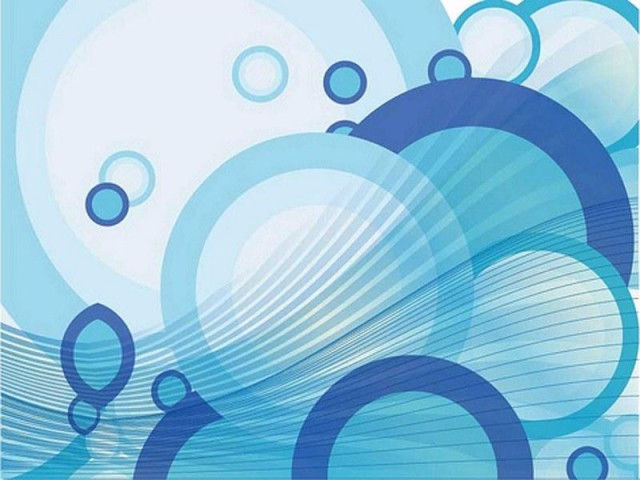 Классификация компьютеров по функциональным возможностям
Муниципальное общеобразовательное учреждение гимназия №1

Учитель информатики: Кондакова Л. В.
Липецк 2011
8 класс
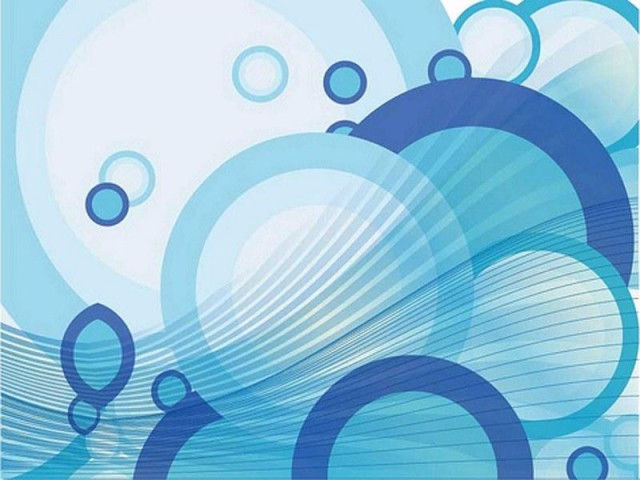 Цели:
Узнать, что лежит в основе классификации компьютеров;
Познакомиться с существующими классами компьютеров;
Изучить какие основные технические параметры компьютеров используются  при их классификации.
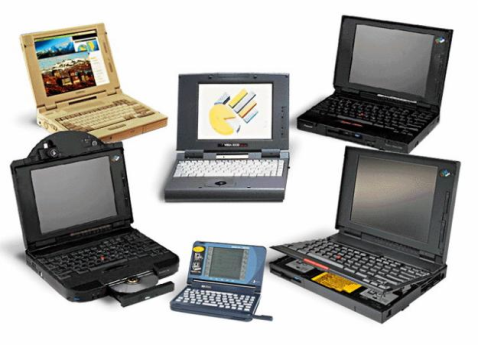 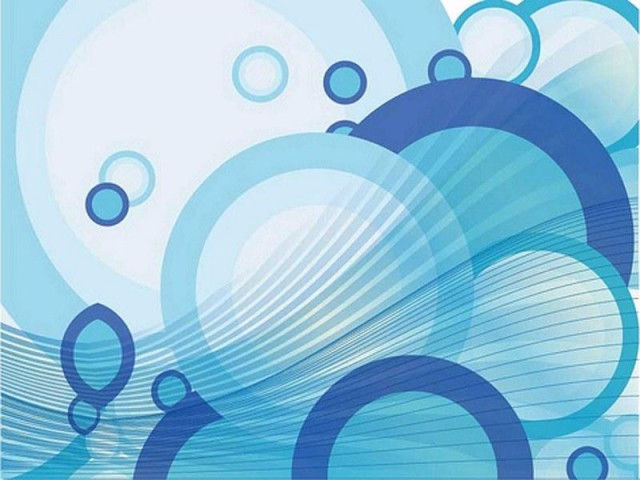 Признаки классификации компьютеров:
По габаритам;
По областям применения;
По быстродействию;
П выполняемым функциям;
По этапам создания.
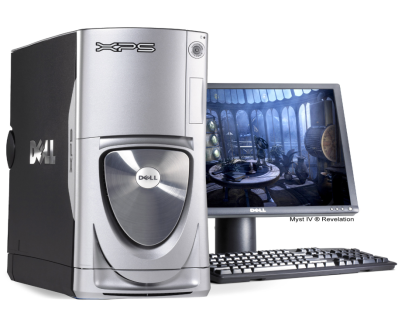 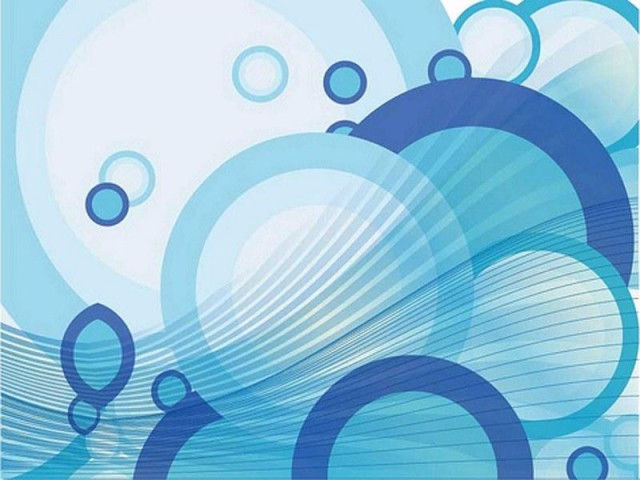 Характерные особенности:
Назначение и роль компьютеров при обработке информации;
Условия взаимодействия человека и компьютера;
Габариты;
Ресурсные возможности.
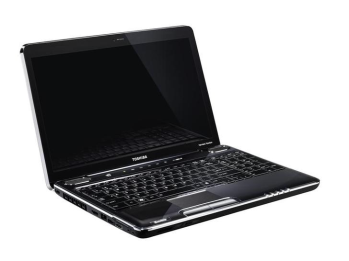 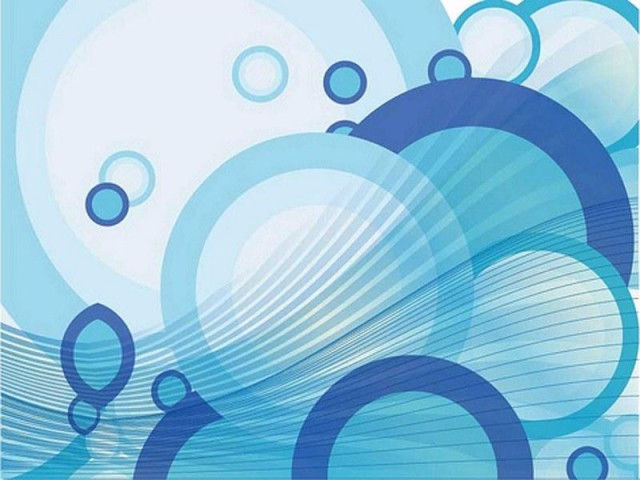 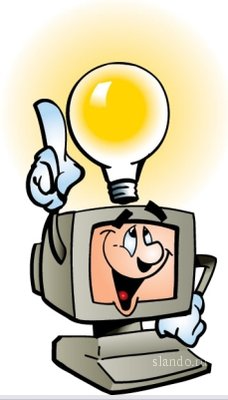 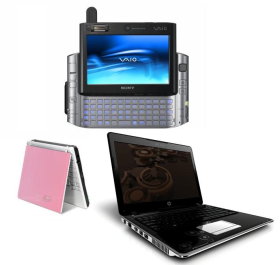 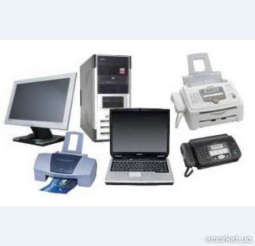 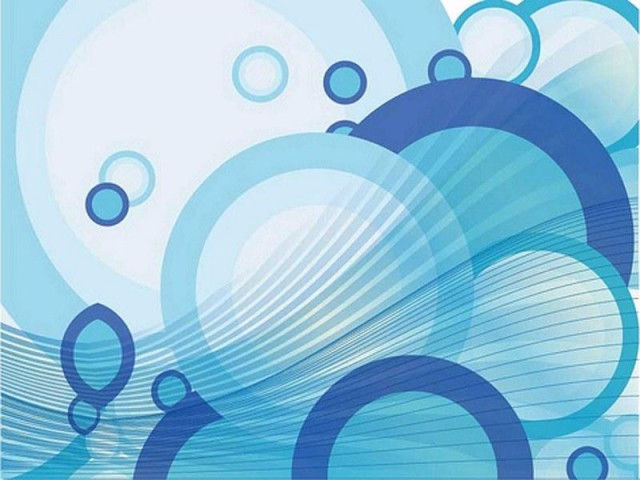 Большие компьютеры
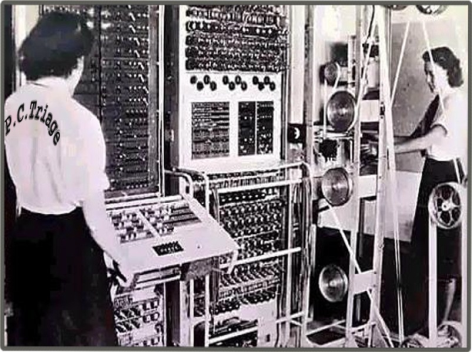 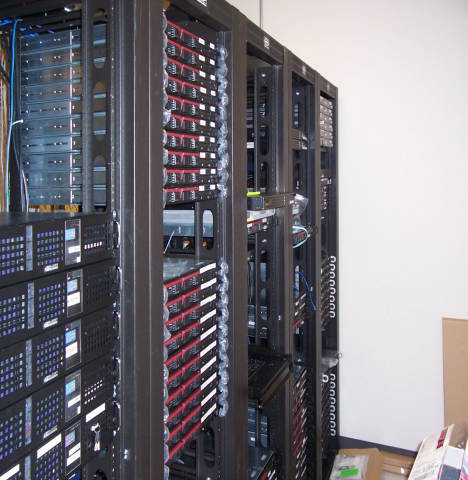 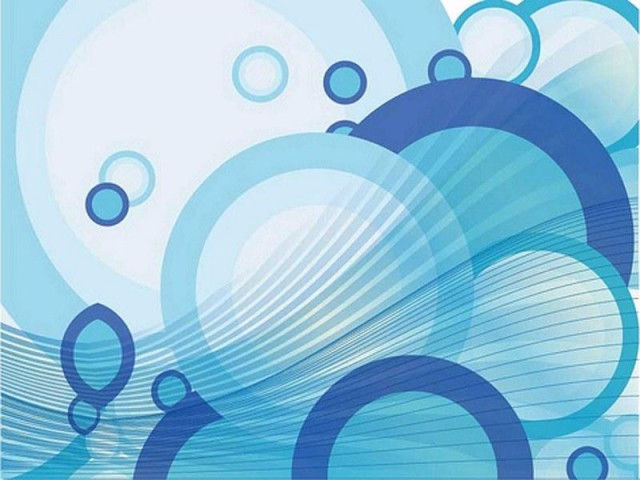 Малые компьютеры
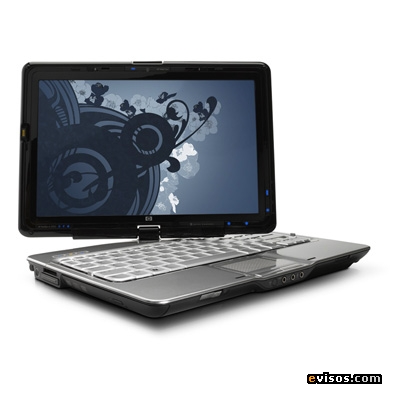 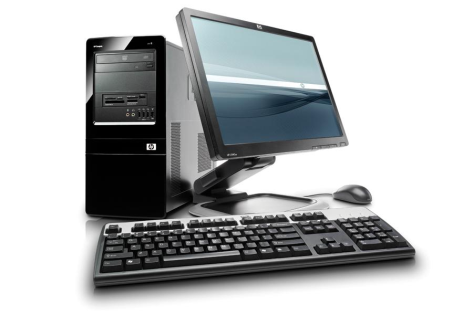 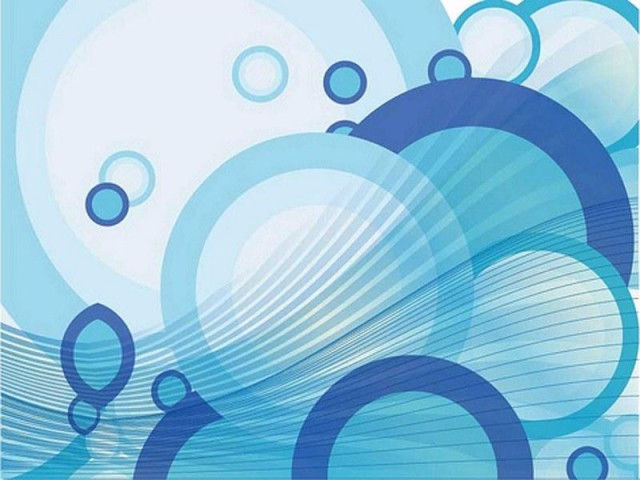 Быстродействие – это количество элементарных операций, выполняемых компьютером за одну секунду
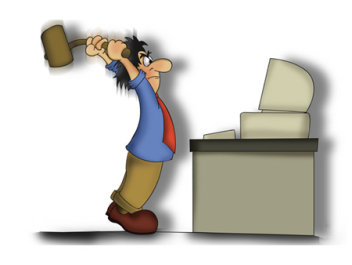 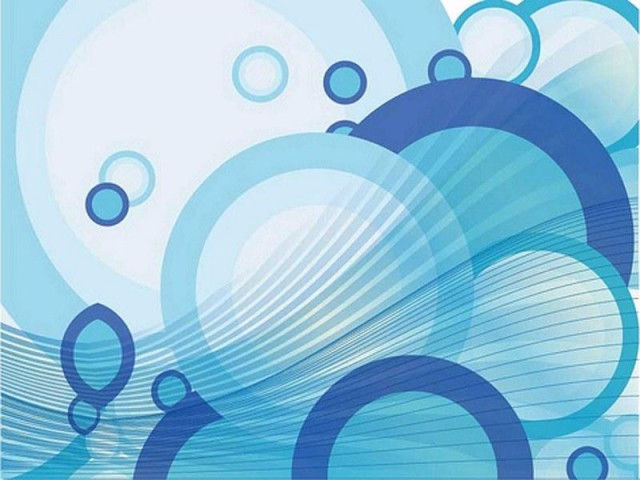 Обозначения более крупных единиц измерения быстродействия:
МИПС – миллион операций над числами с фиксированной запятой;
МФЛОПС – миллион операций над числами с плавающей запятой;
ГФЛОПС – миллиард операций над числами с плавающей запятой.
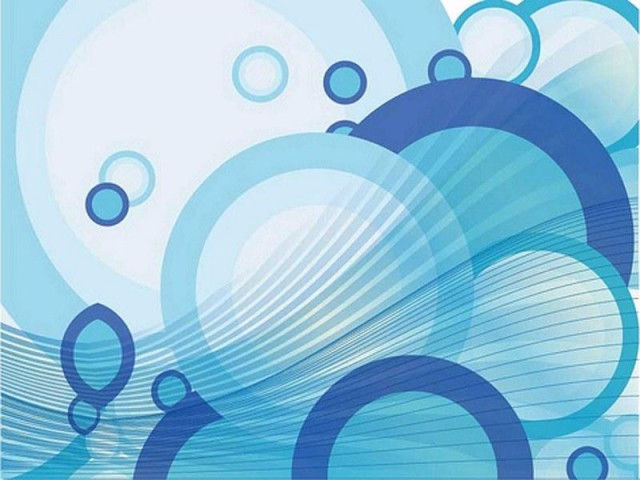 Параметры:
Разрядность и формы представления чисел;
Емкость внешней памяти;
Характеристики внешних устройств хранения, обмена и ввода-вывода информации;
Пропускная способность устройств связи;
Способность компьютера одновременно работать с несколькими пользователями и выполнять одновременно несколько программ;
Типы операционных систем, используемых в компьютере;
Способность выполнять программы, написанные для других типов компьютеров (программная совместимость с другими типами компьютеров);
Возможность подключения к компьютерной сети;
Надежность.
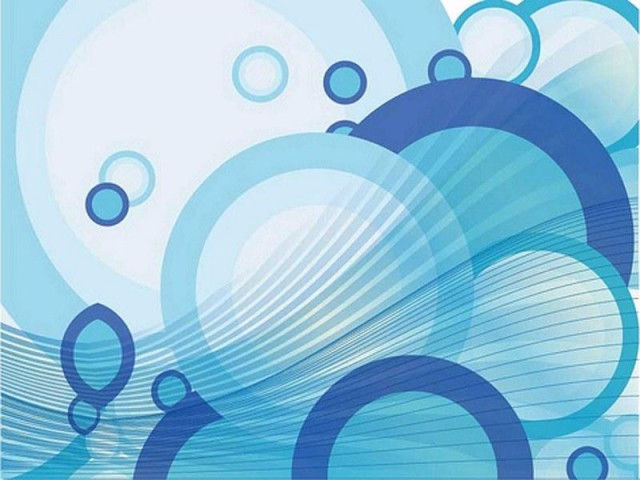 Основные параметры компьютеров:
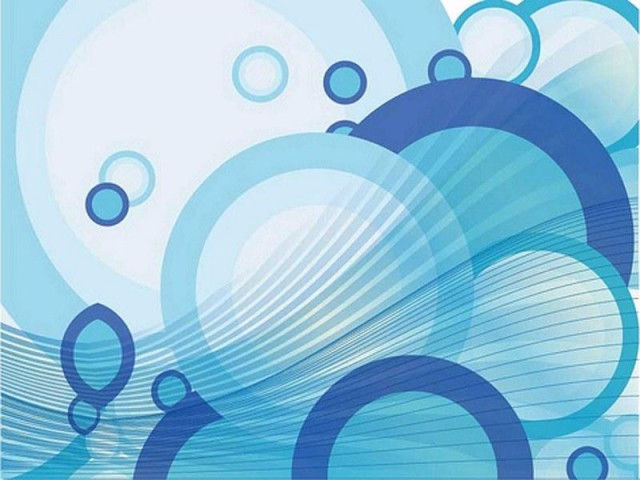 Вопросы:
Что такое классификация?
Какие параметры в качестве признака классификации компьютеров предлагаются?
Какой технический параметр определяет скорость обработки информации в компьютере?
Почему параметр «тактовая частота» наиболее предпочтителен по сравнению с параметром «быстродействие»?
Почему объем оперативной памяти – одна из важнейших характеристик компьютера?
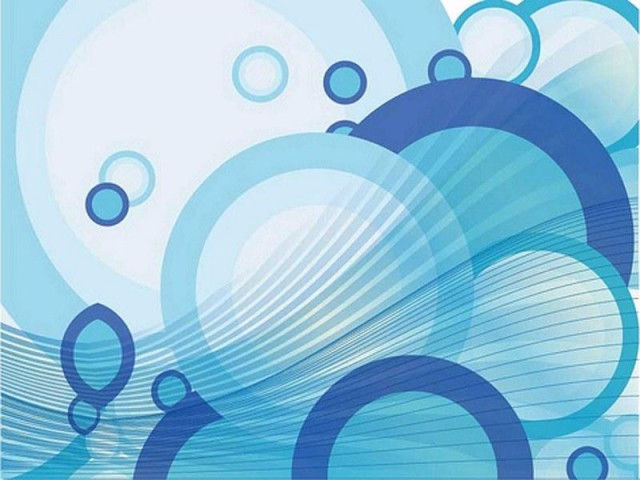 Домашнее задание:
Придумайте свою классификацию компьютеров и обоснуйте ее. Оформите в тетради.
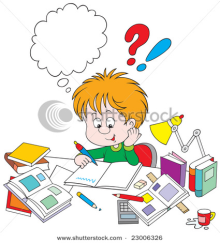 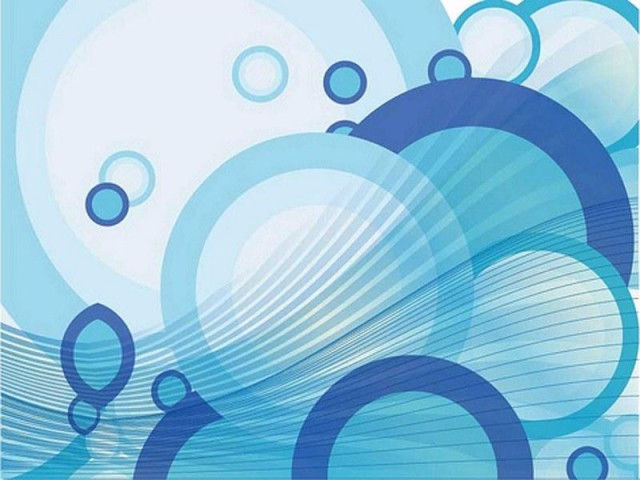 Спасибо за урок!
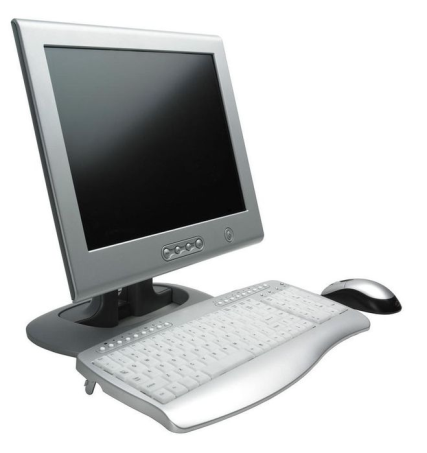 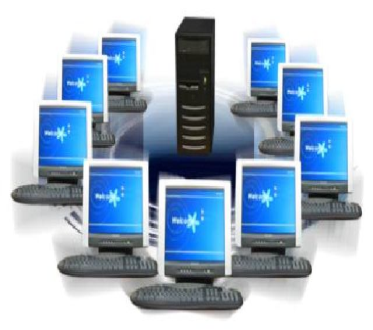